TIẾNG VIỆT 1
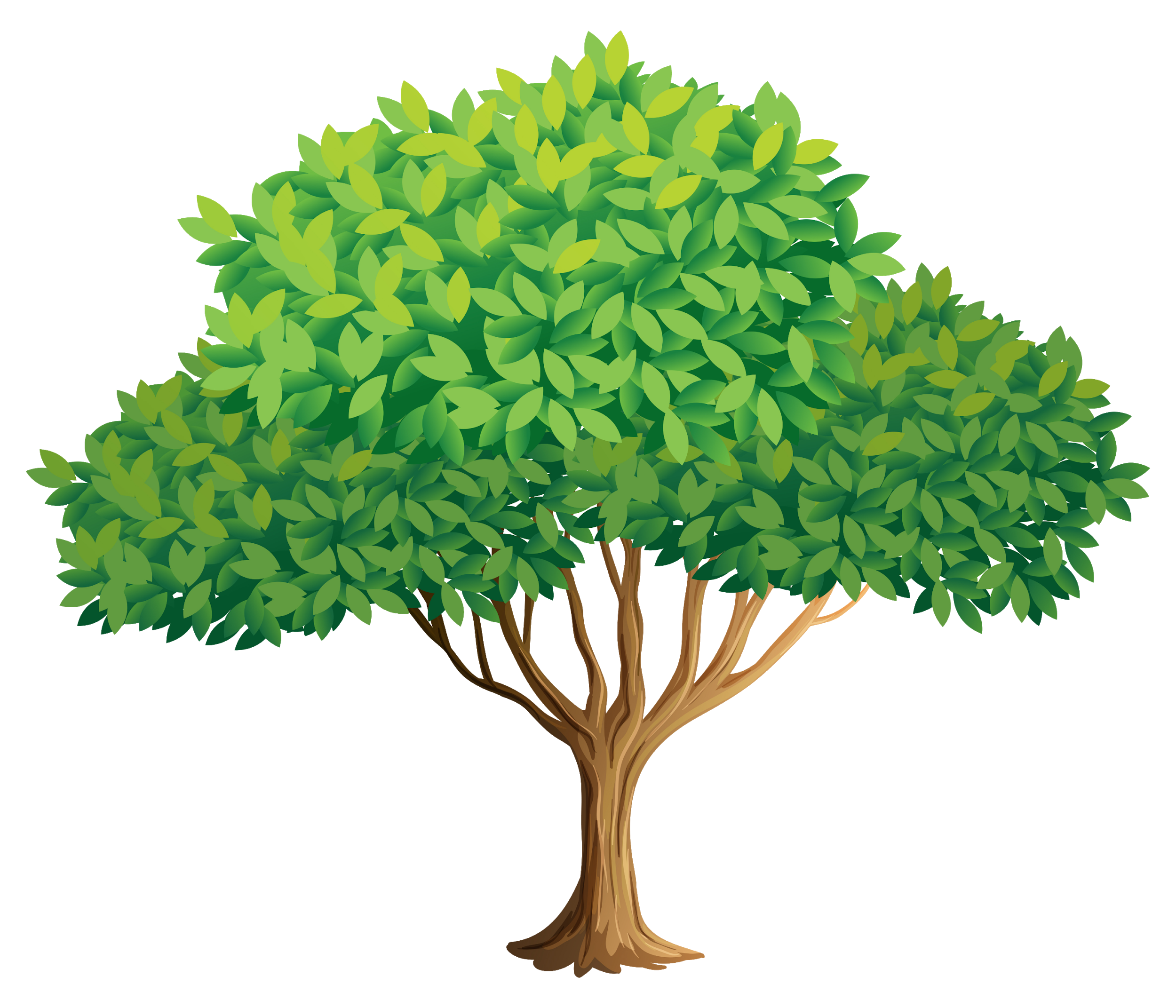 Trò chơi: Hái táo
Trò chơi: Hái táo
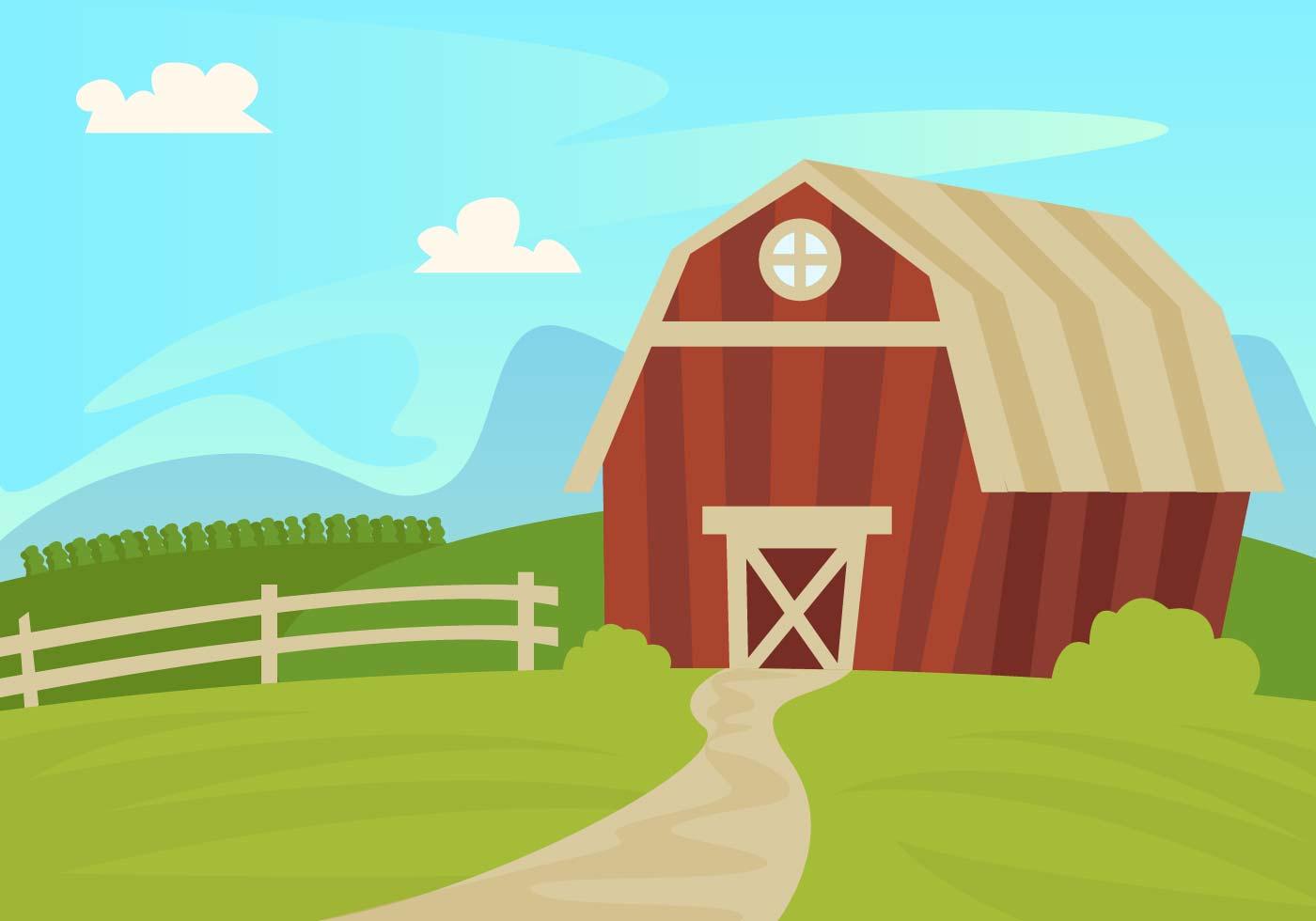 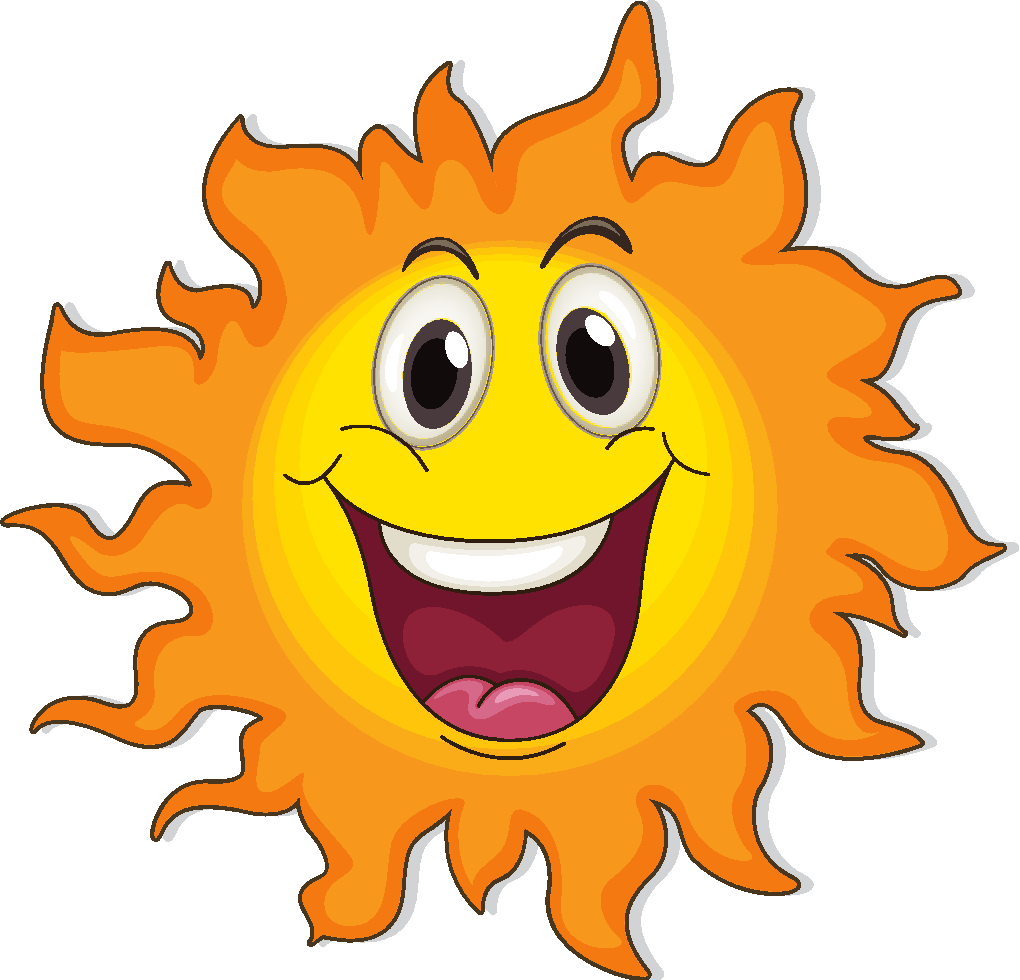 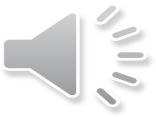 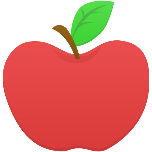 1
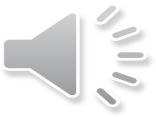 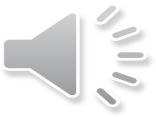 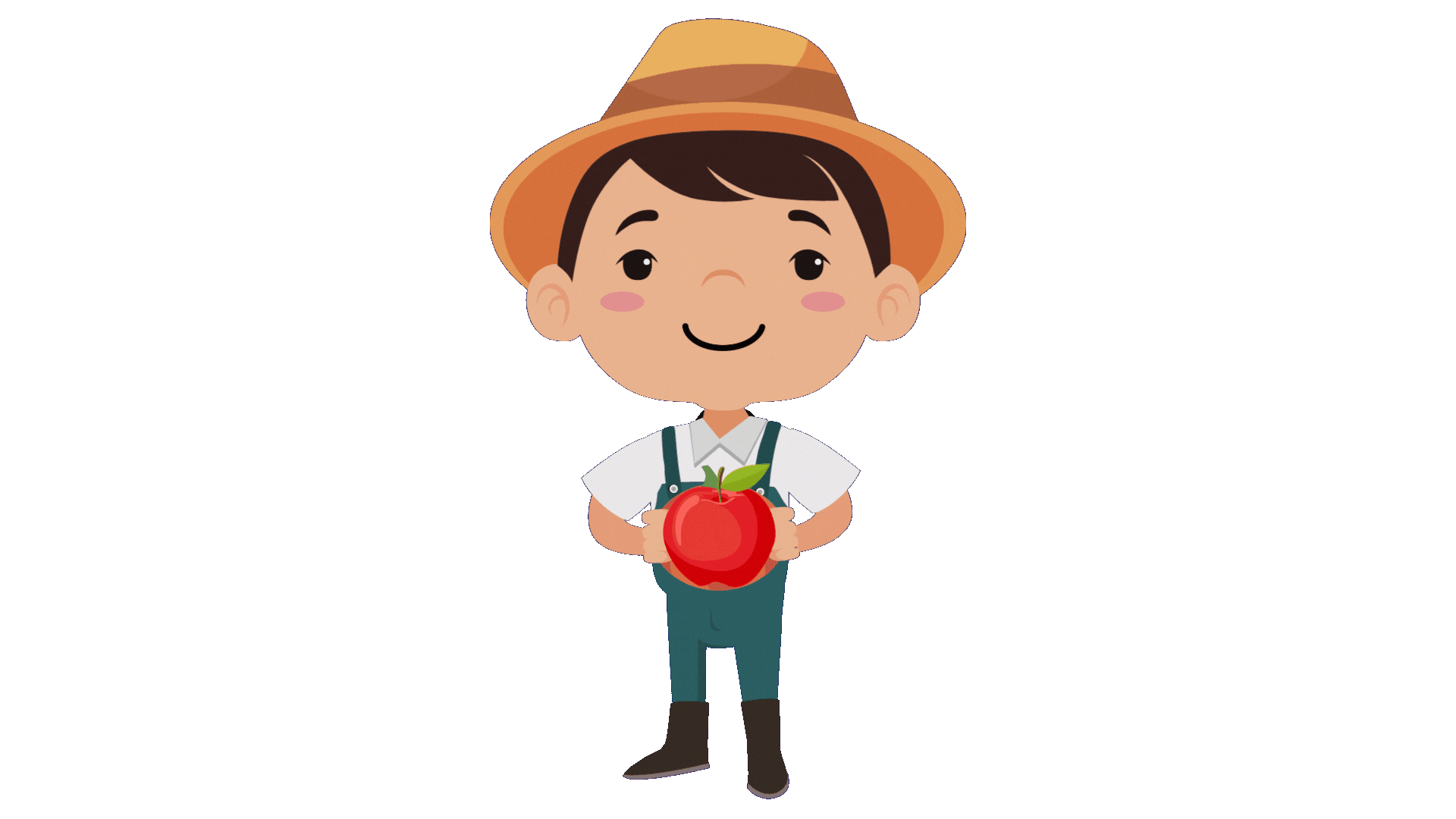 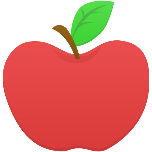 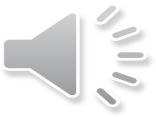 2
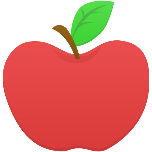 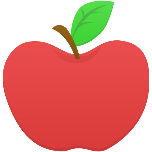 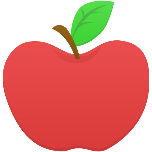 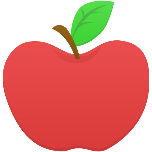 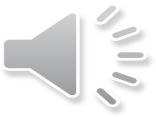 3
4
5
6
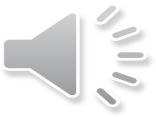 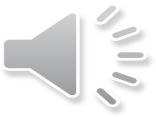 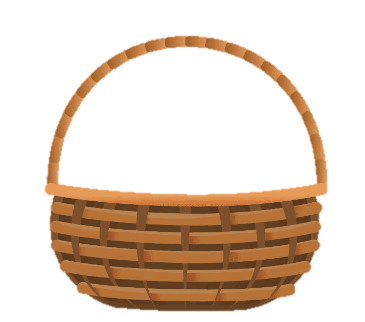 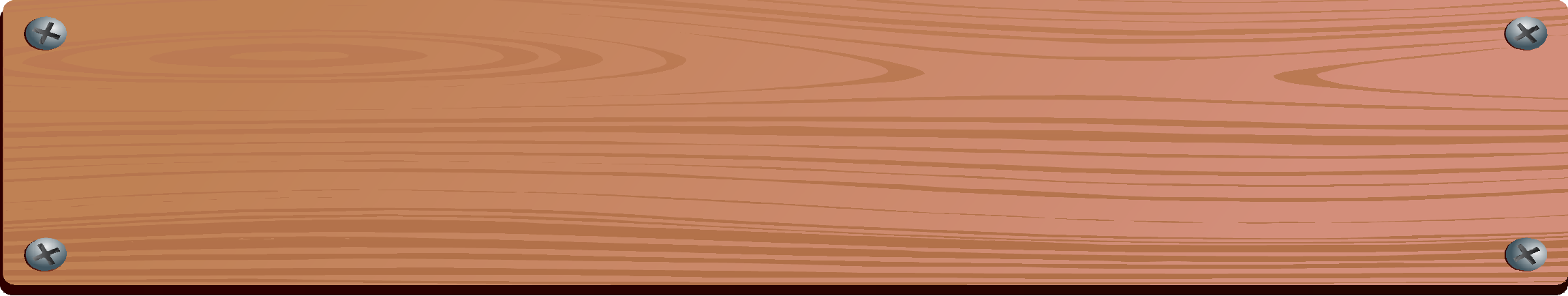 tỏa hương
hạt cườm
mèo mướp
buổi sớm
lướt sóng
vàng hoe
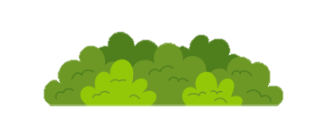 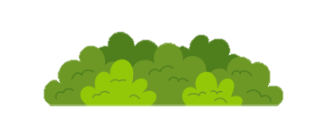 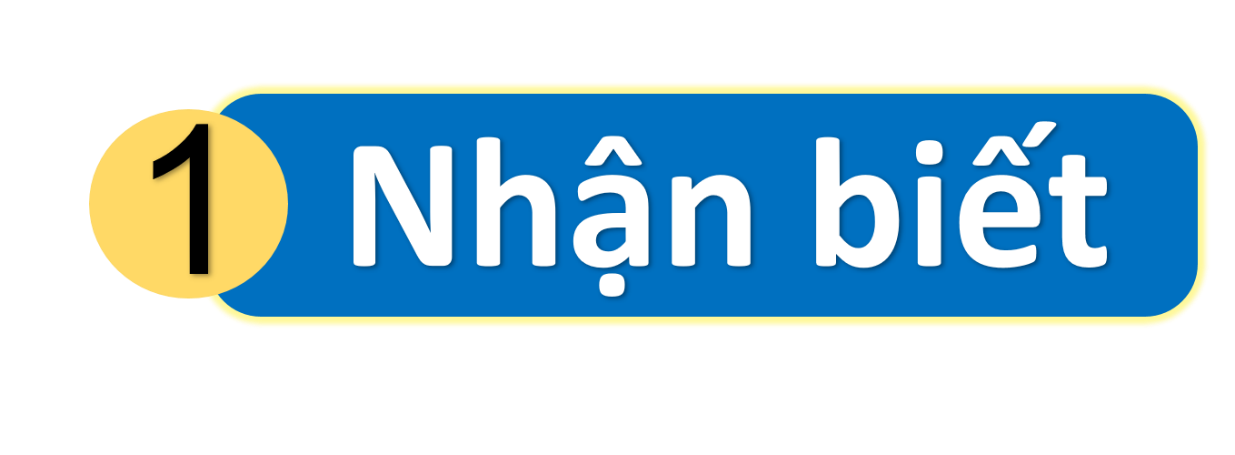 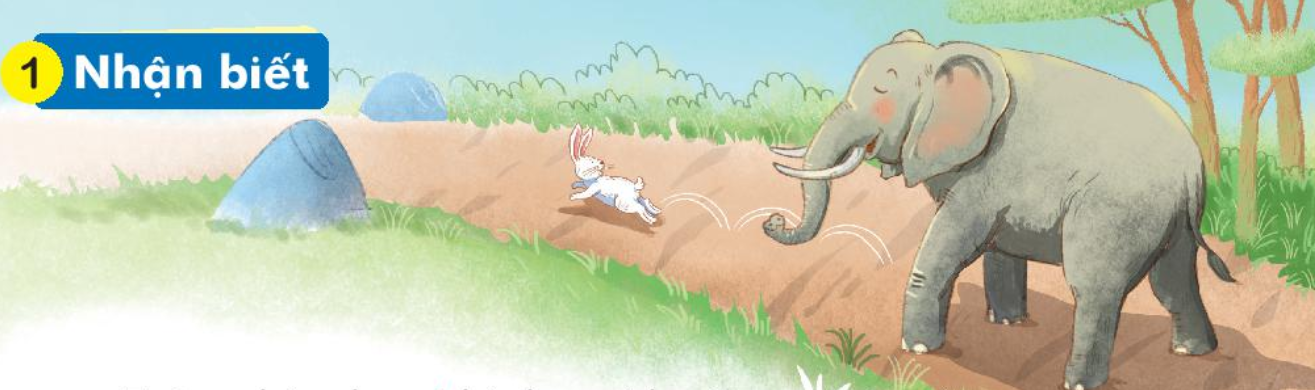 Trên phim hoạt hình, voi bước khoan thai, thỏ chạy thoăn thoắt.
oat
oan
oăt
oăn
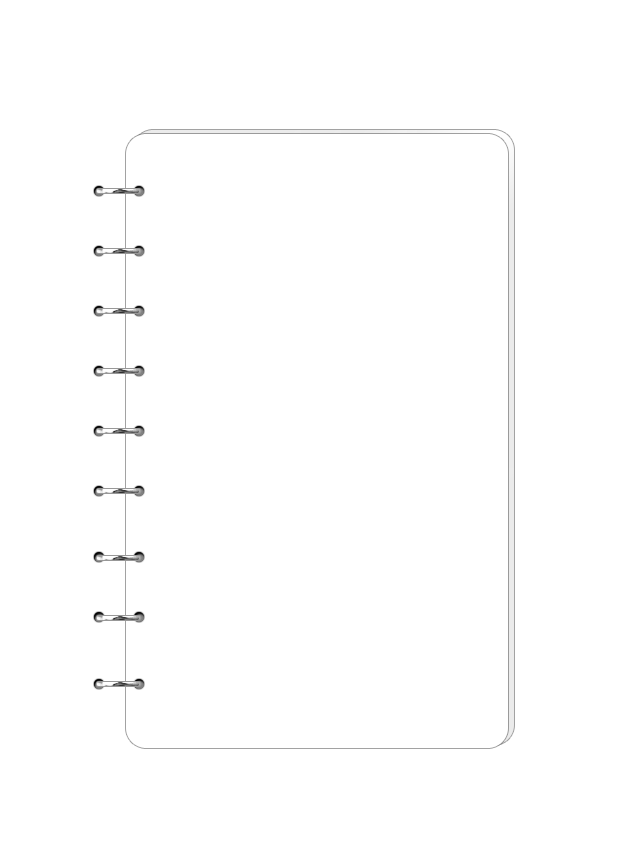 TIẾNG VIỆT 1
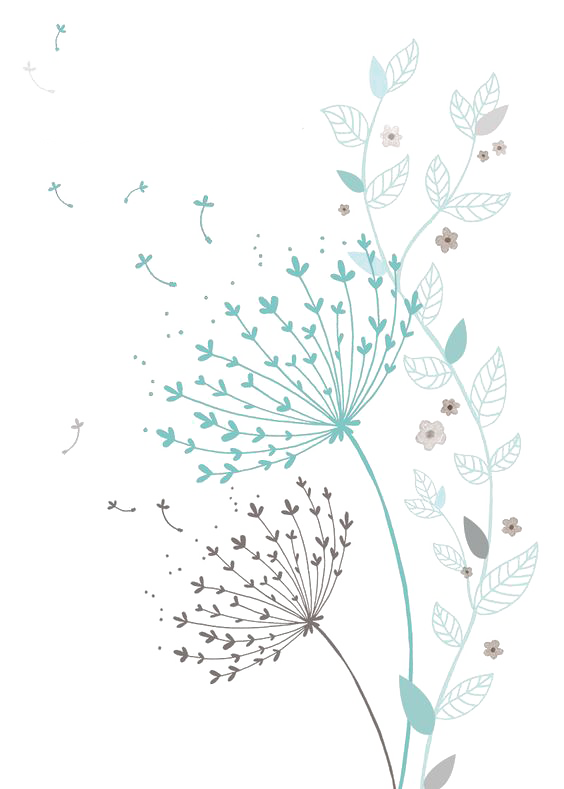 Bài 76: 
oan oăn oat oăt
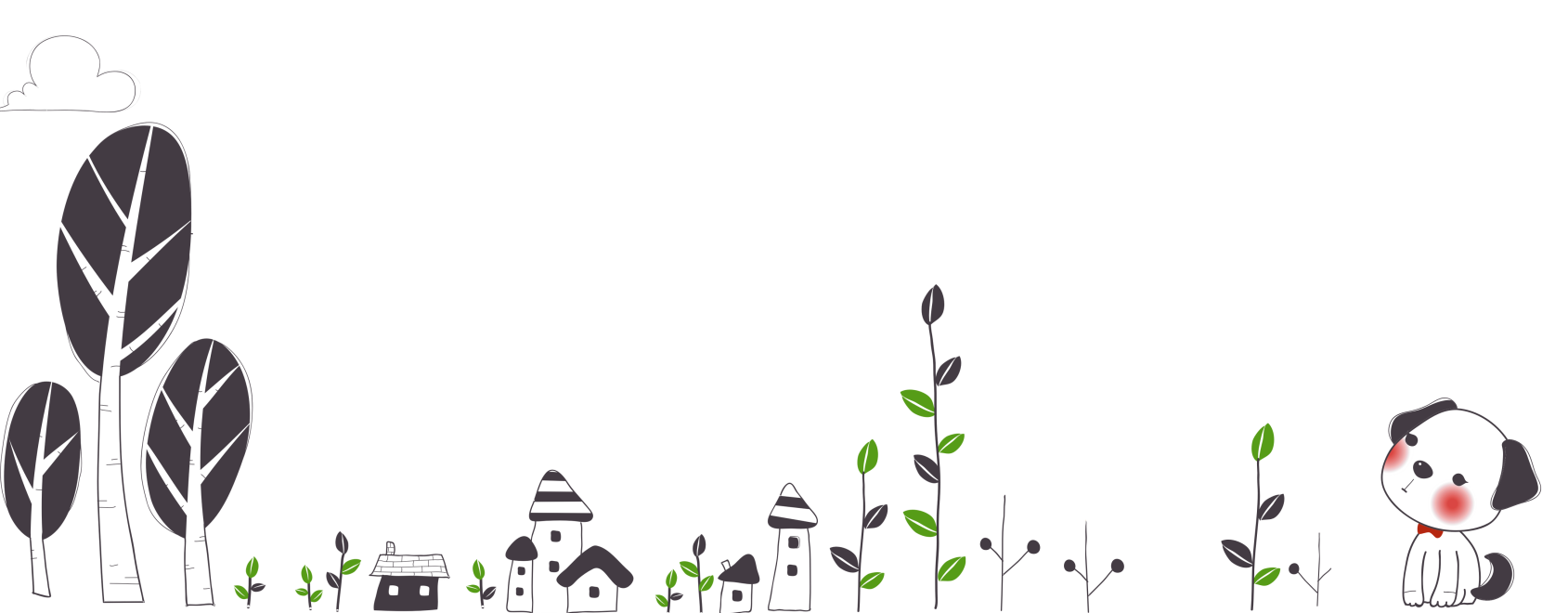 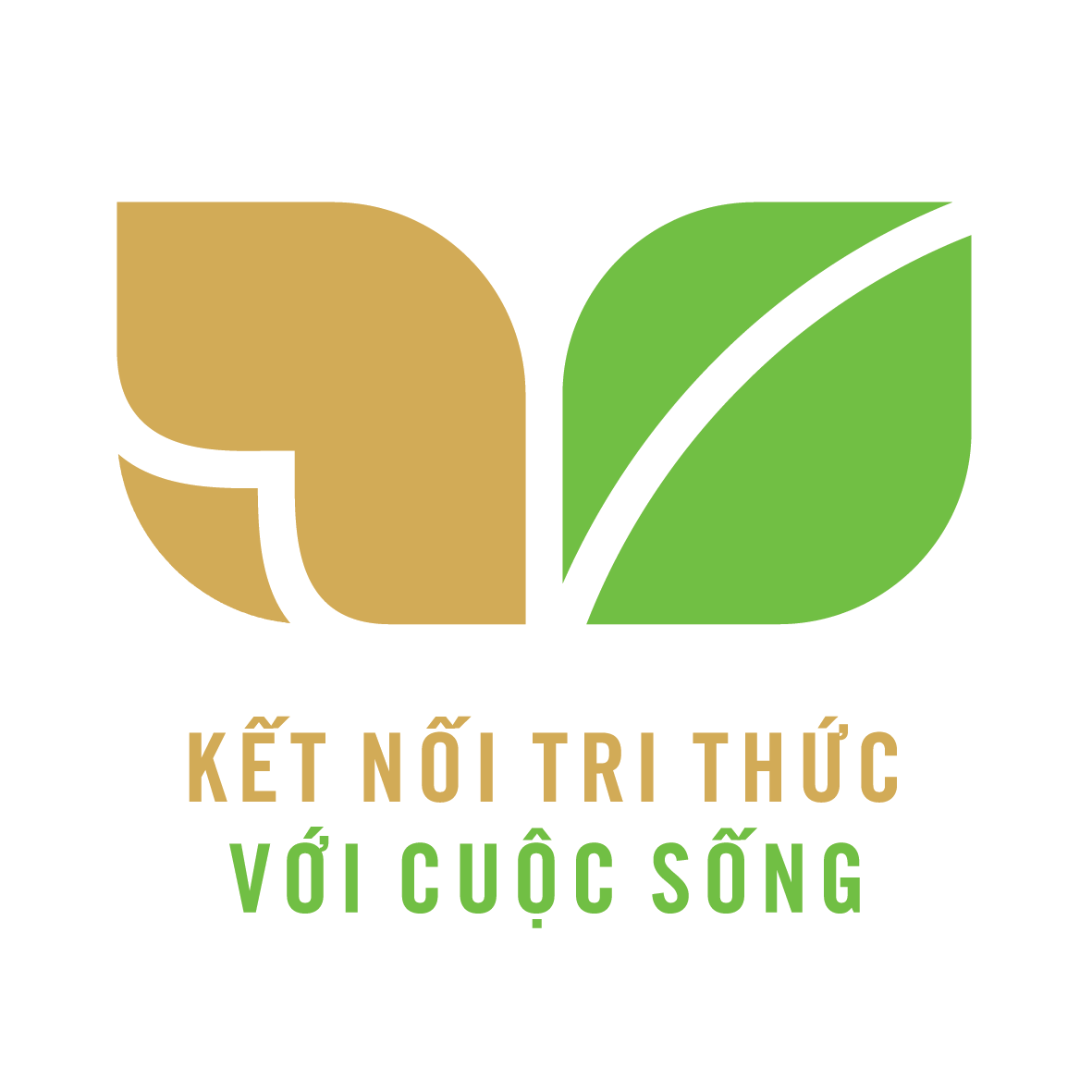 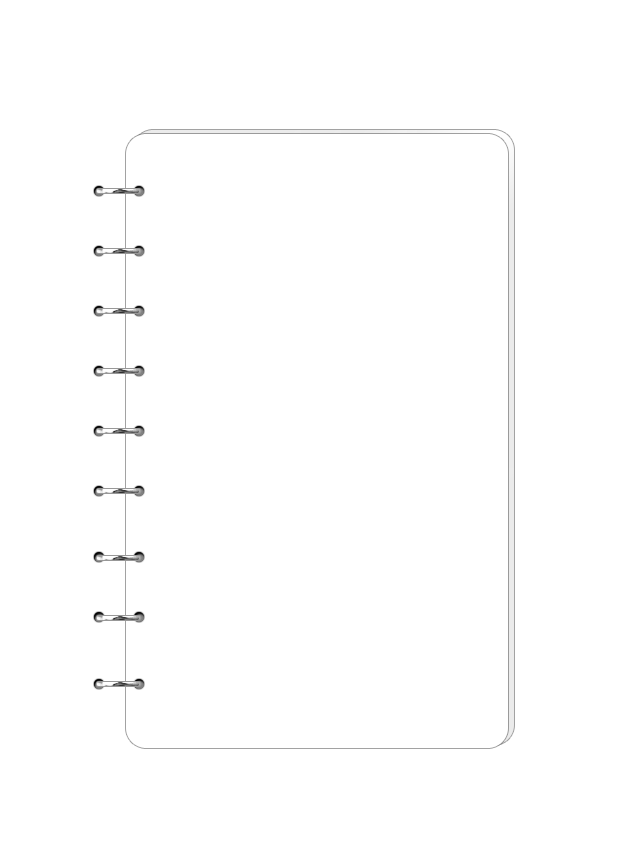 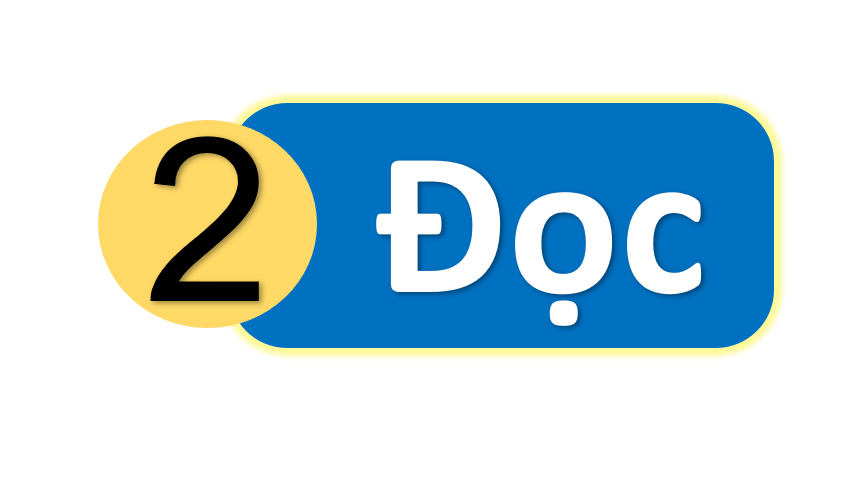 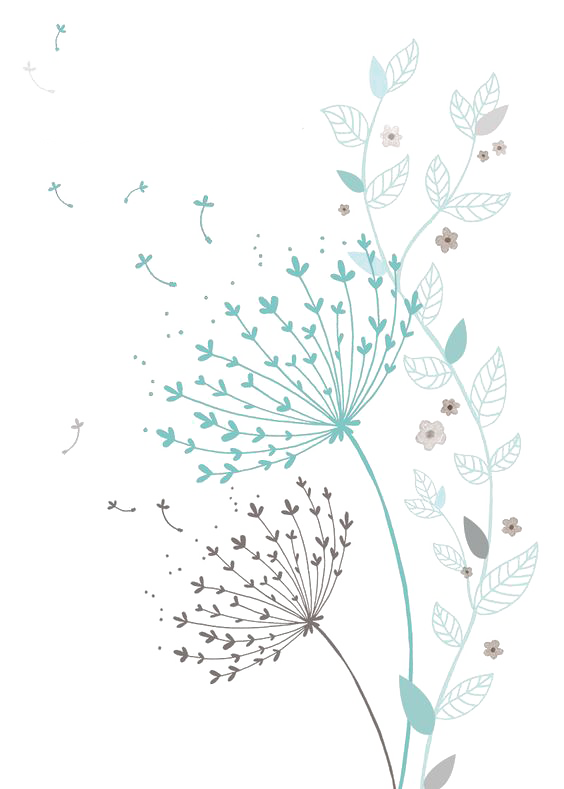 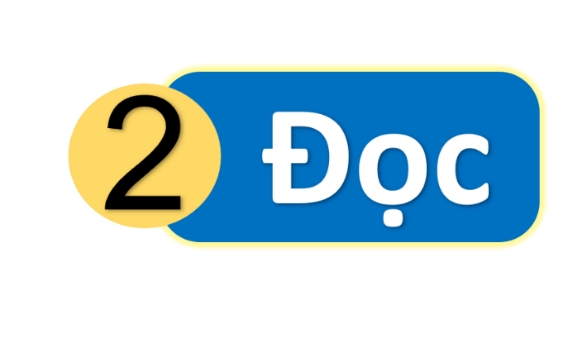 oan
oăn
oat
oăt
kh
oan
oan
khoan
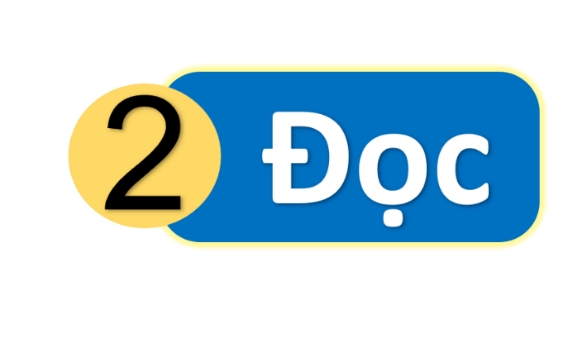 oat
oat
hoạt
khoát
oan
oan
xoan
toán
oăt
hoắt
choắt
oăt
oăn
oăn
ngoằn
thoăn
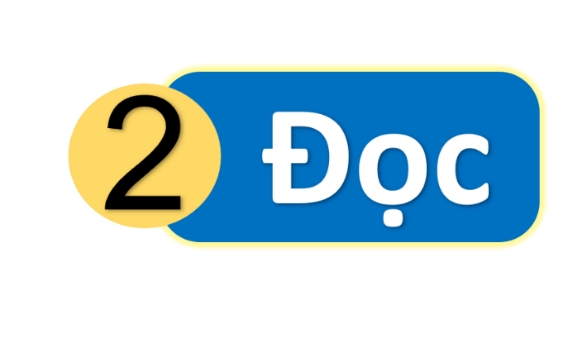 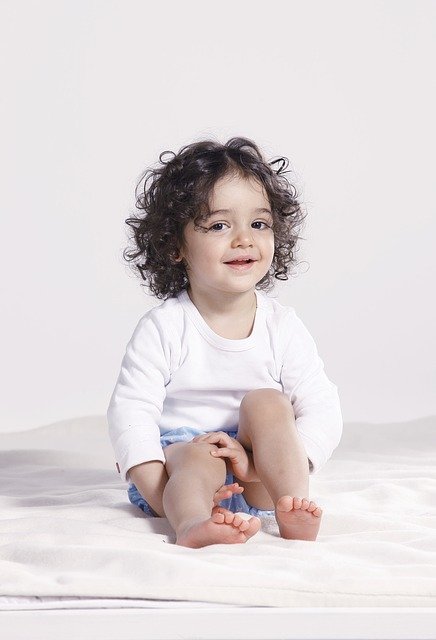 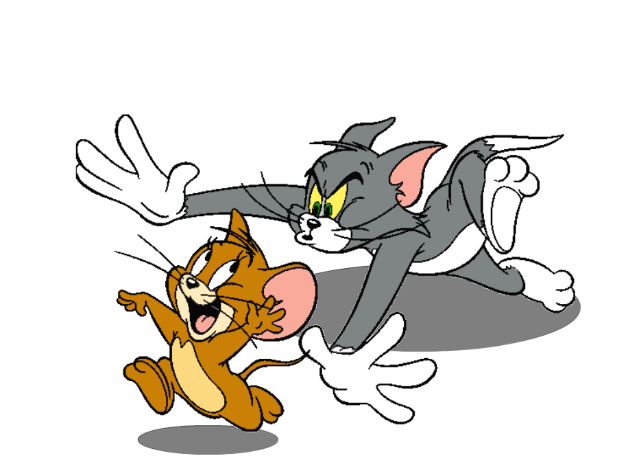 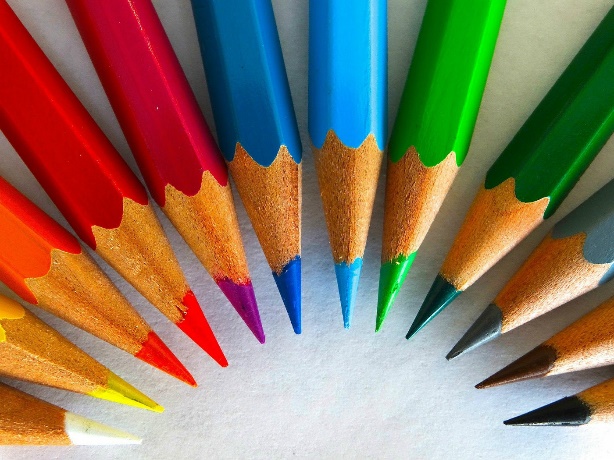 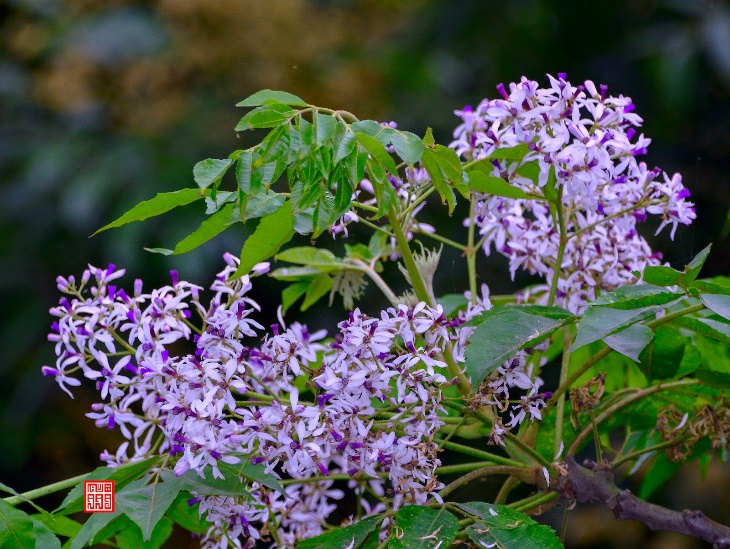 nhọn hoắt
hoa xoan
hoạt hình
oăt
tóc xoăn
oan
oăn
oat
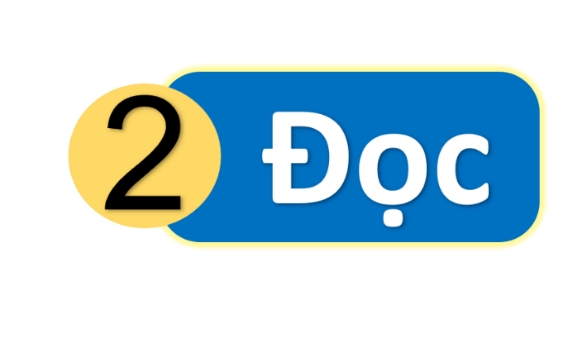 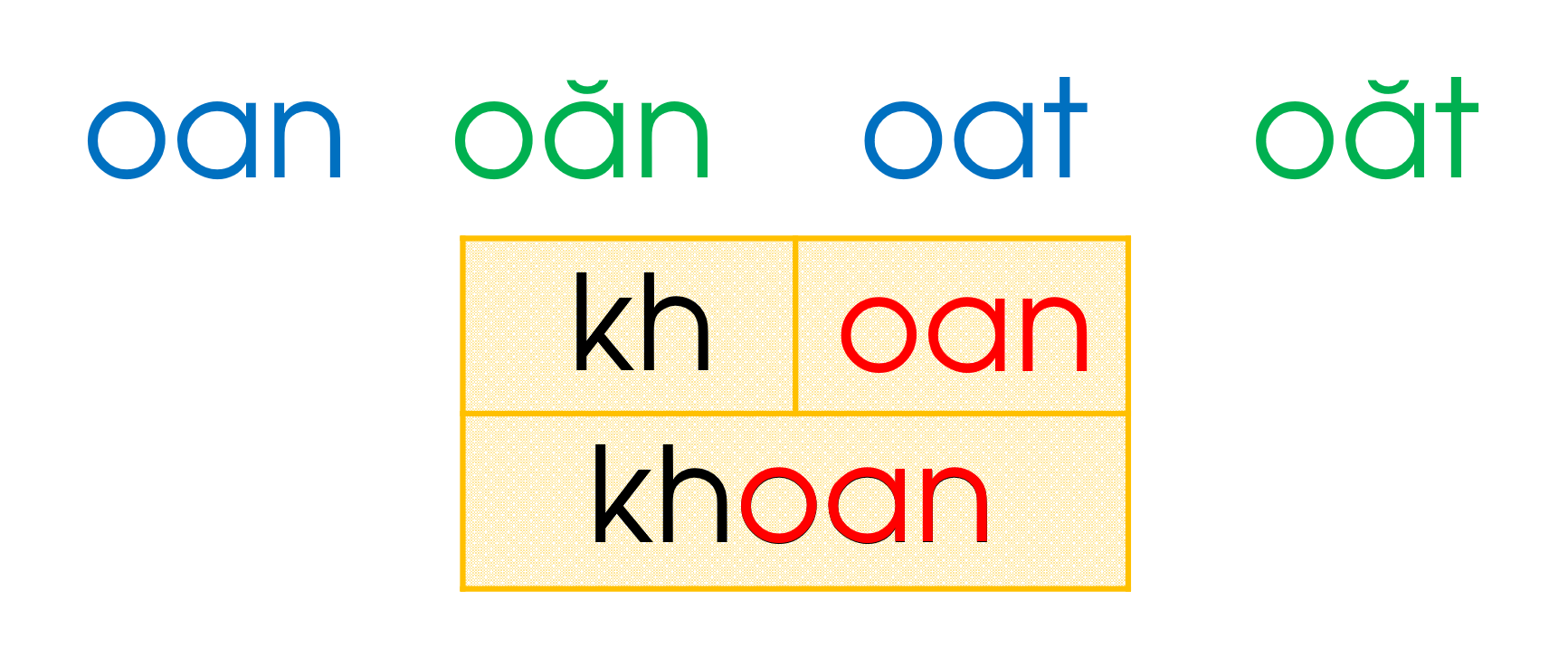 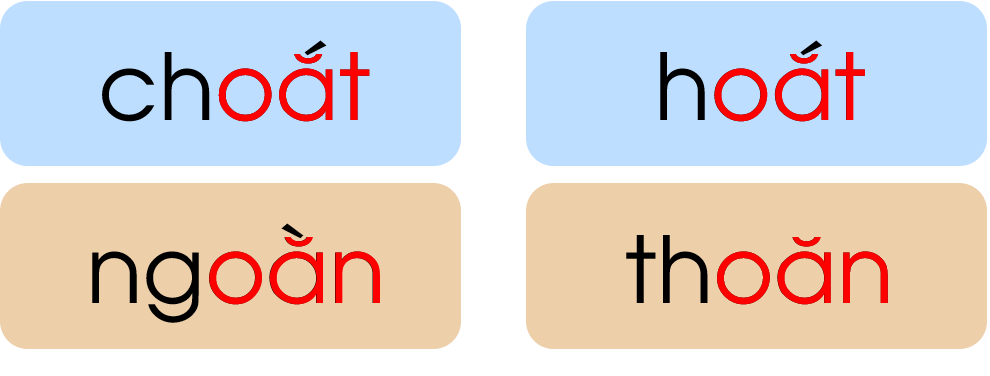 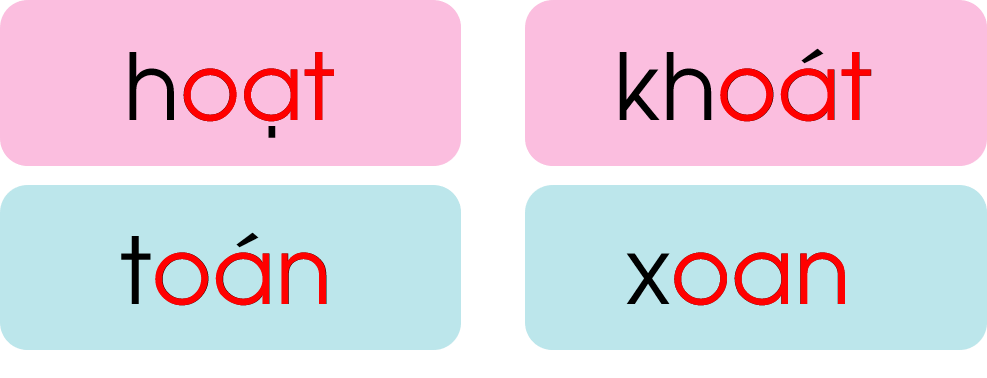 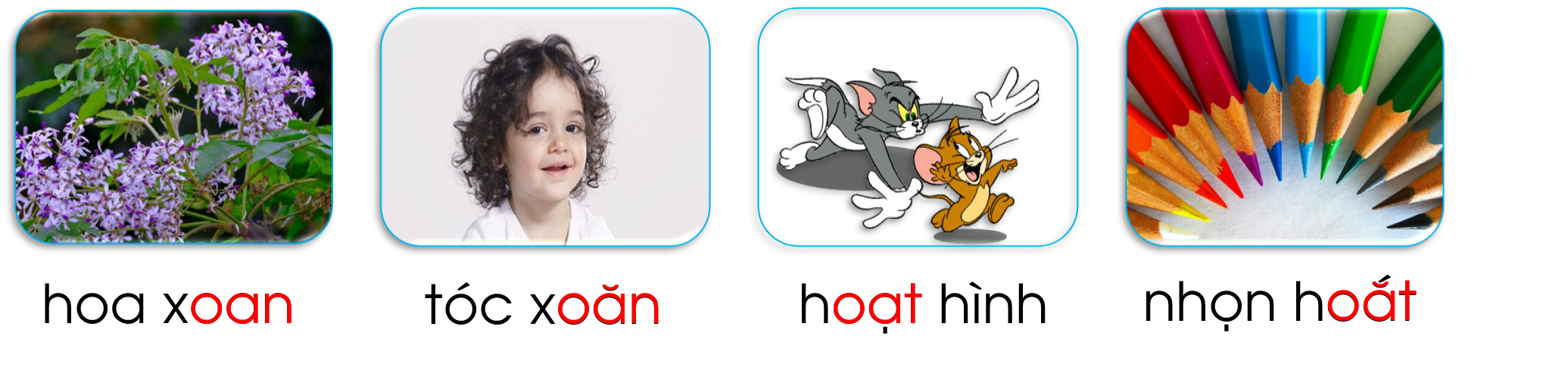 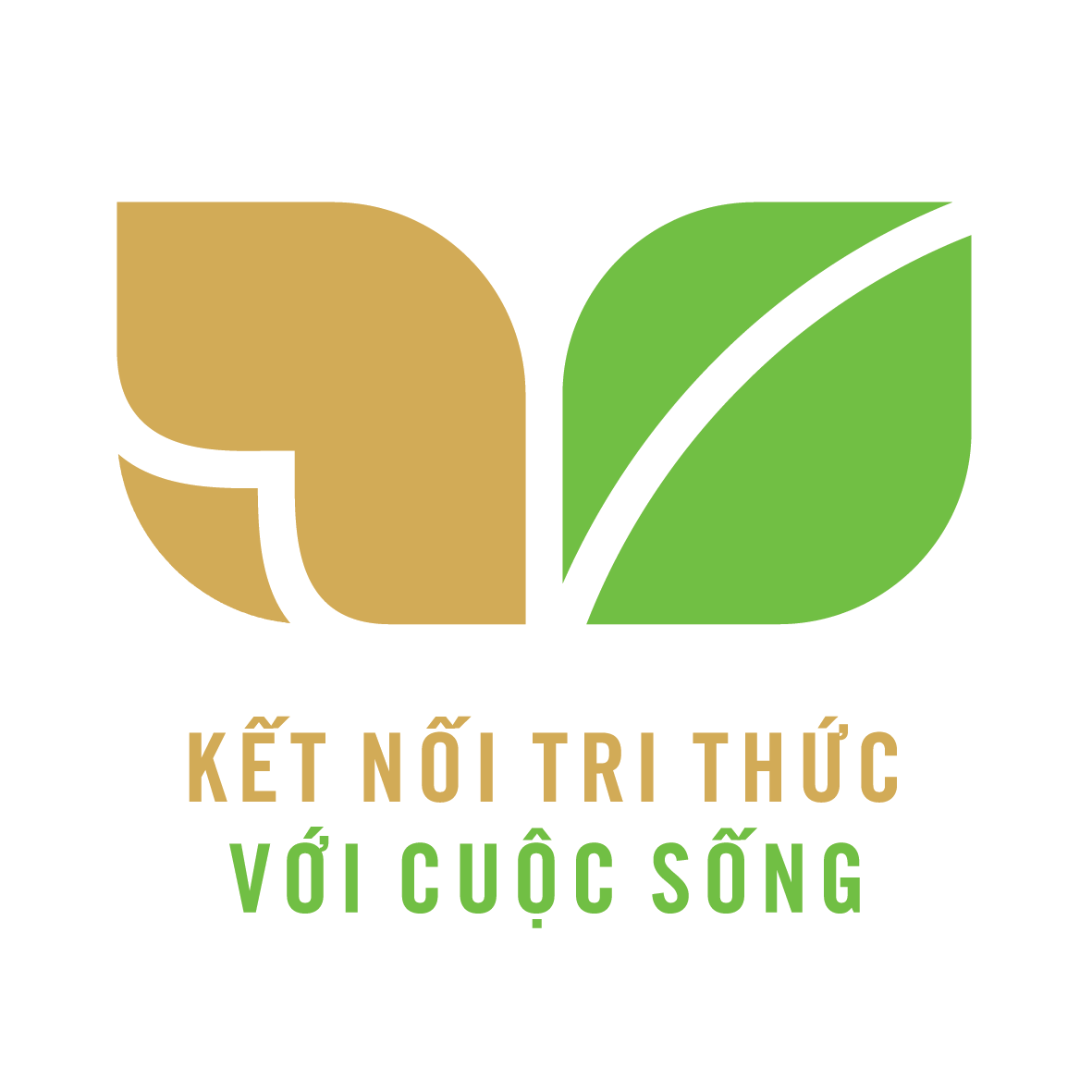 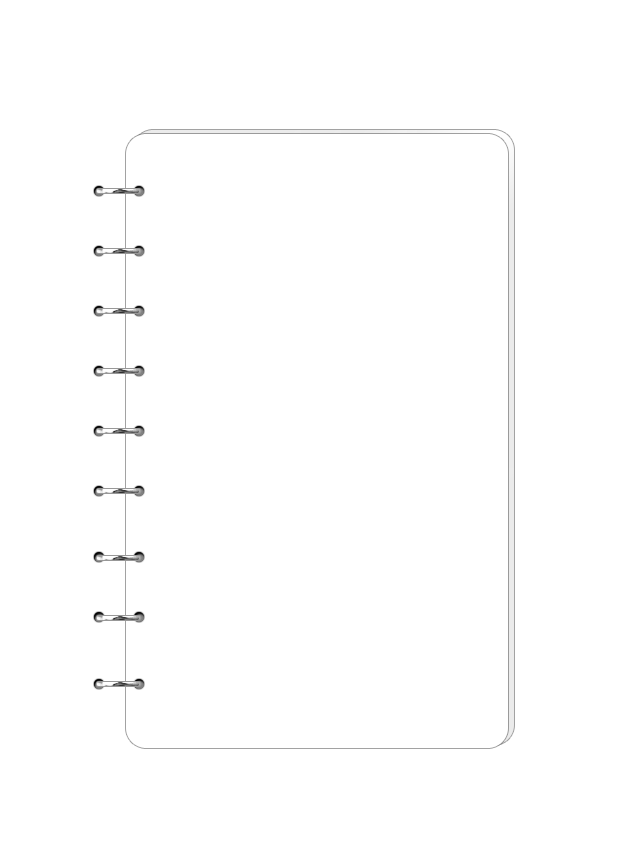 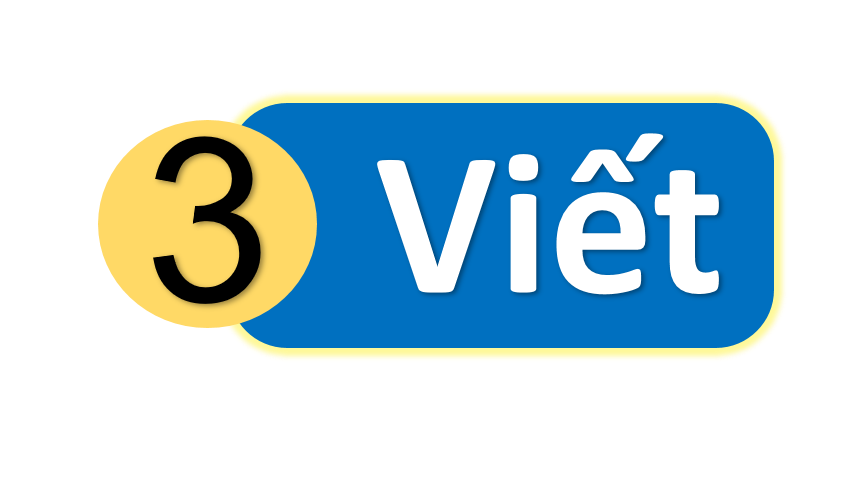 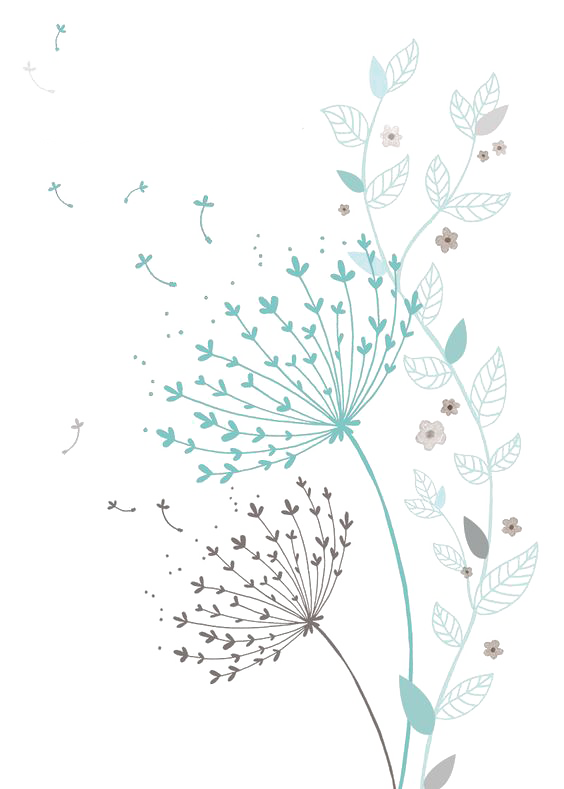 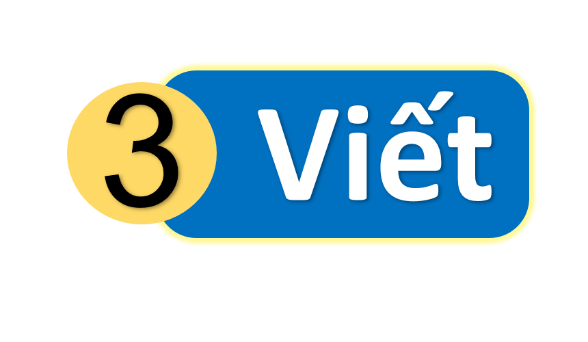 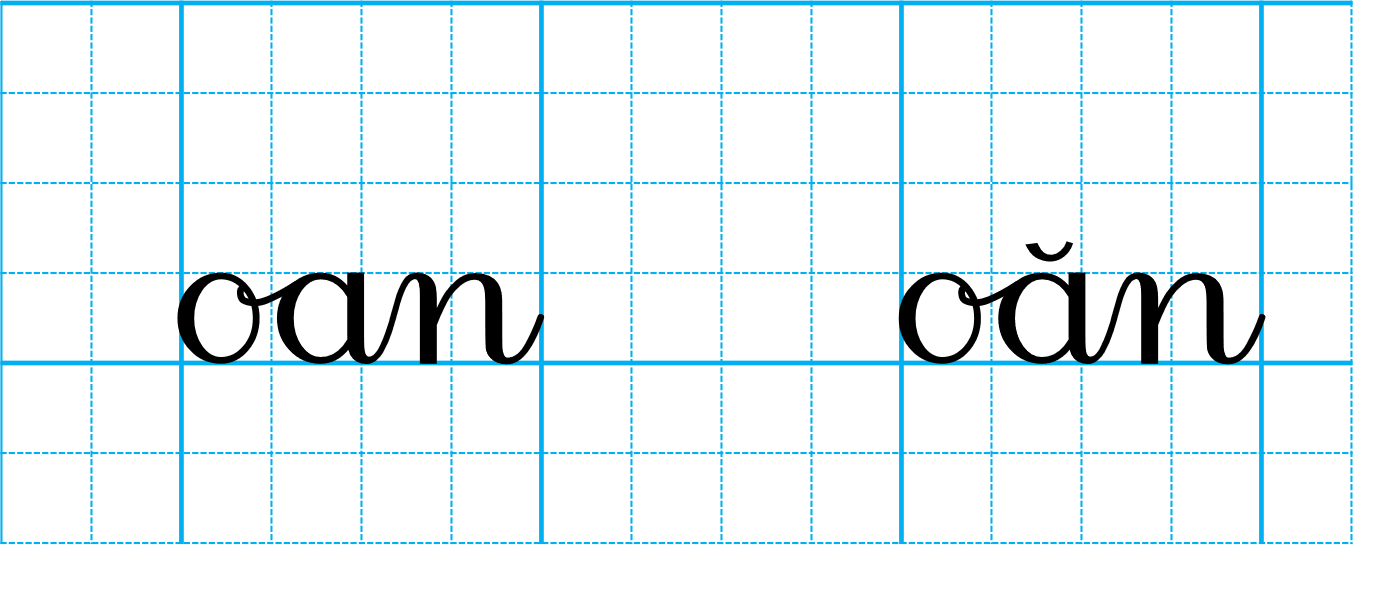 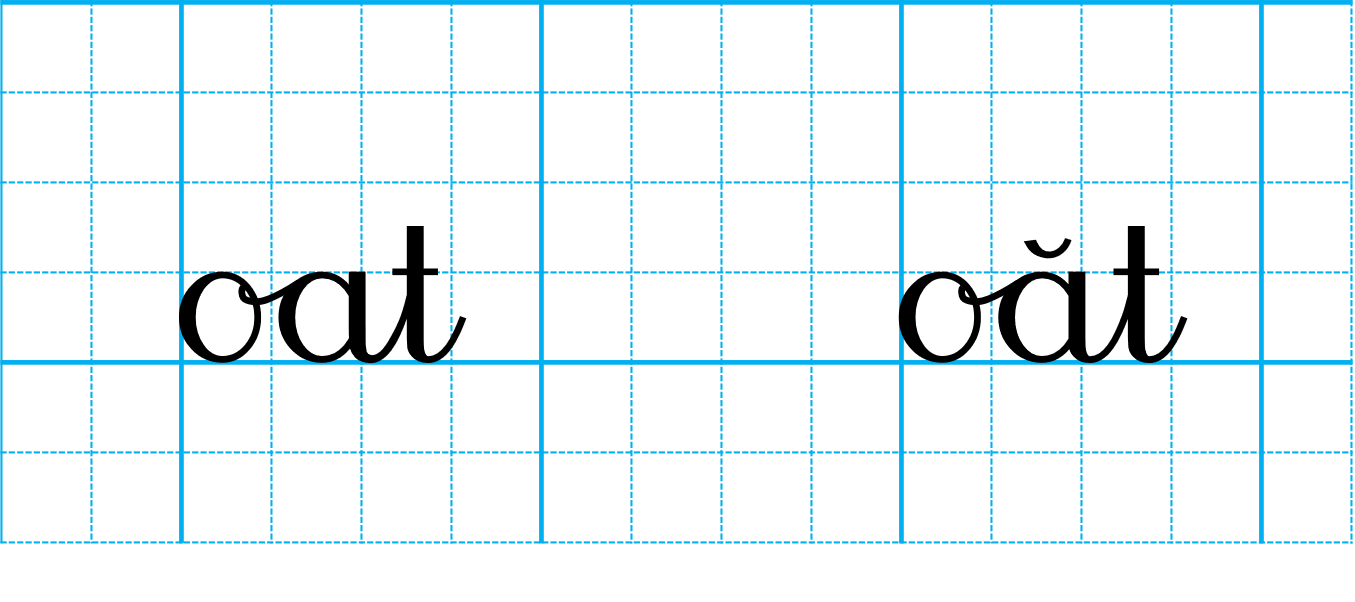 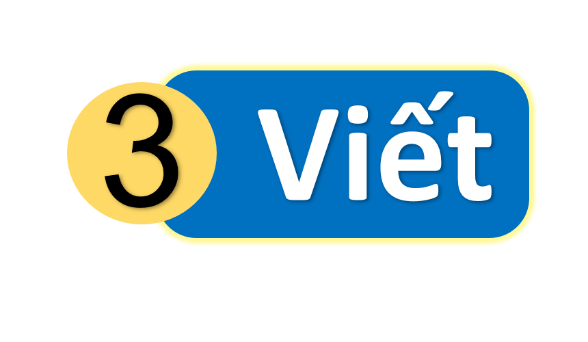 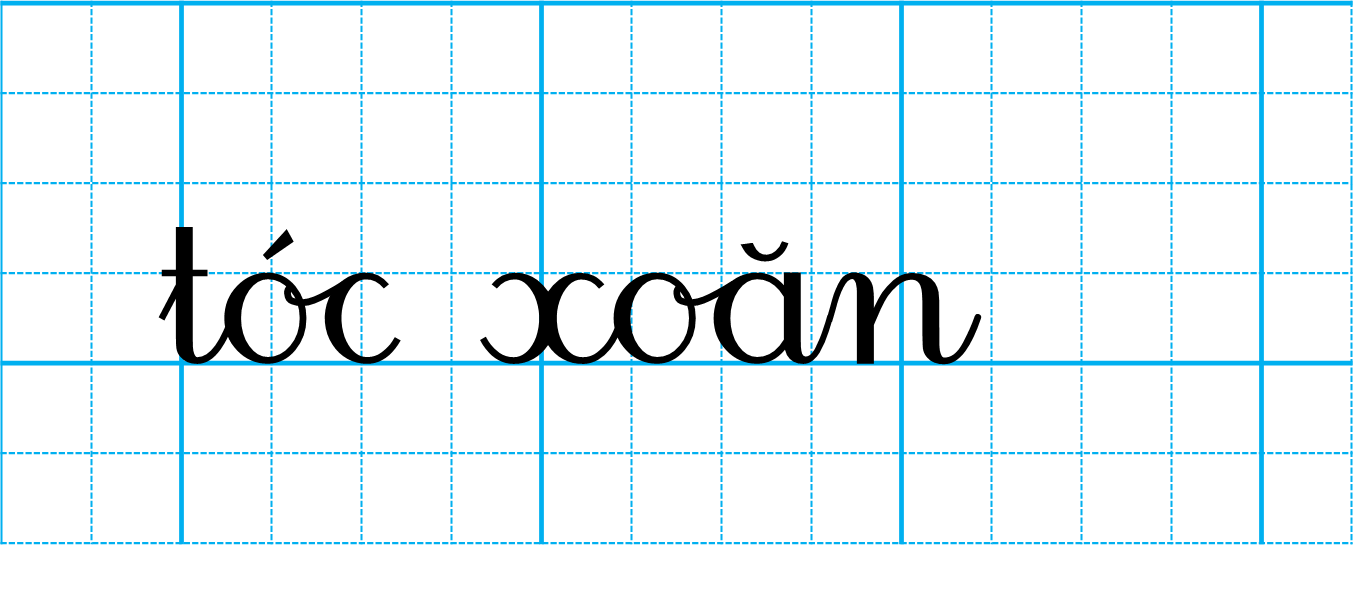 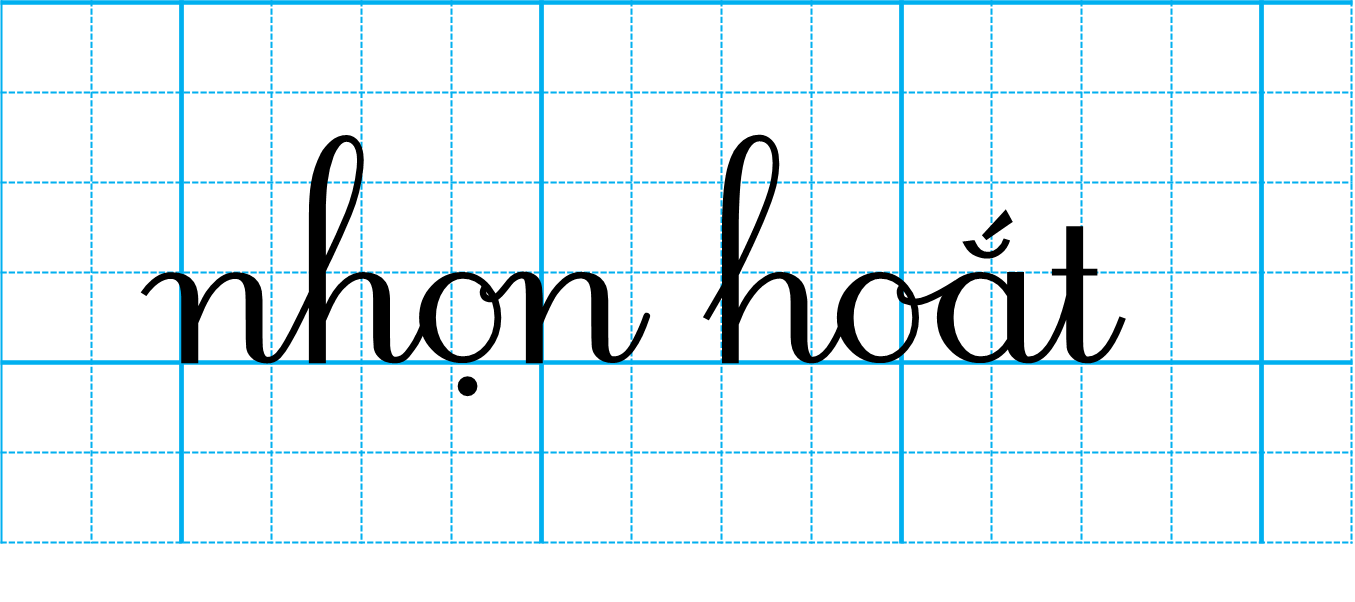 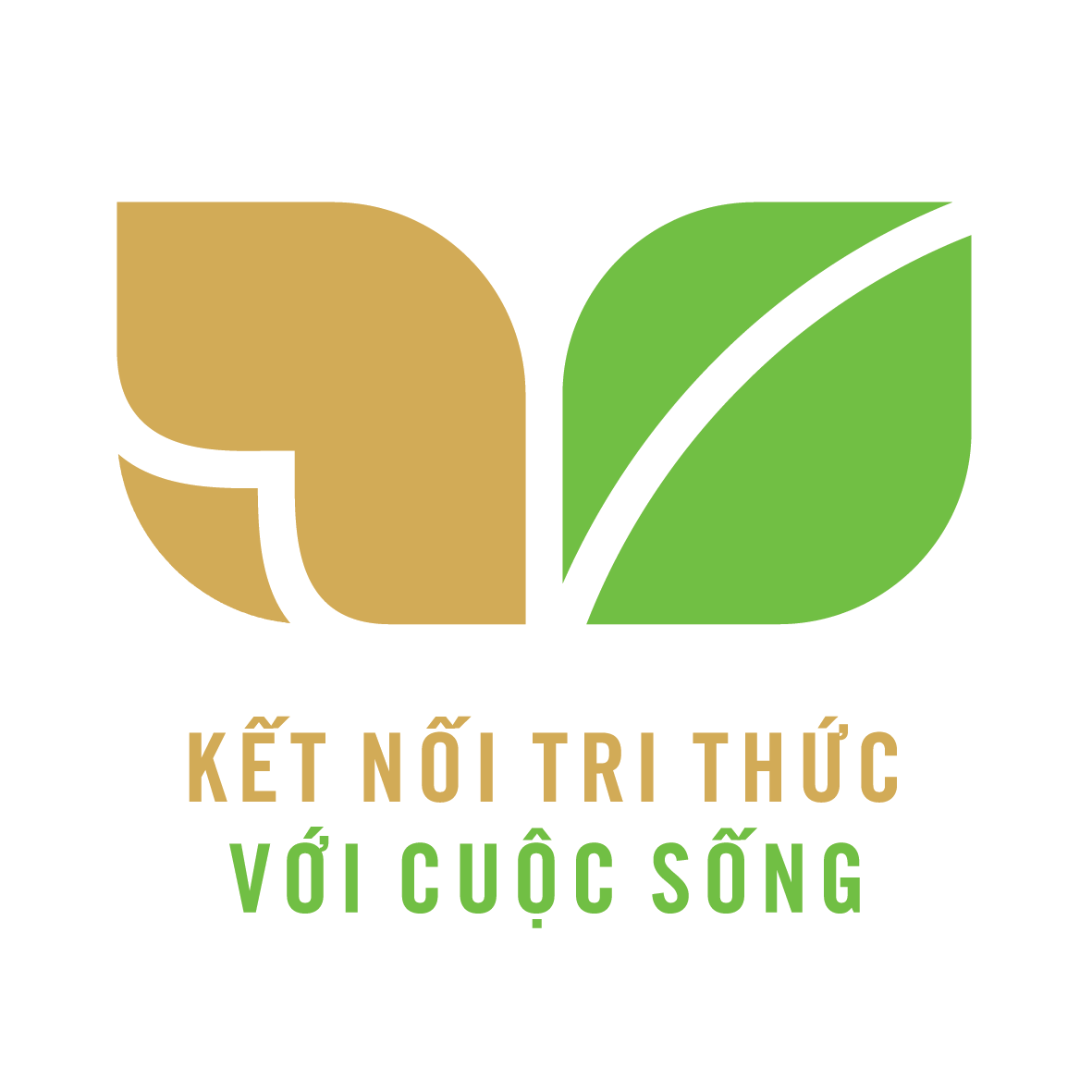 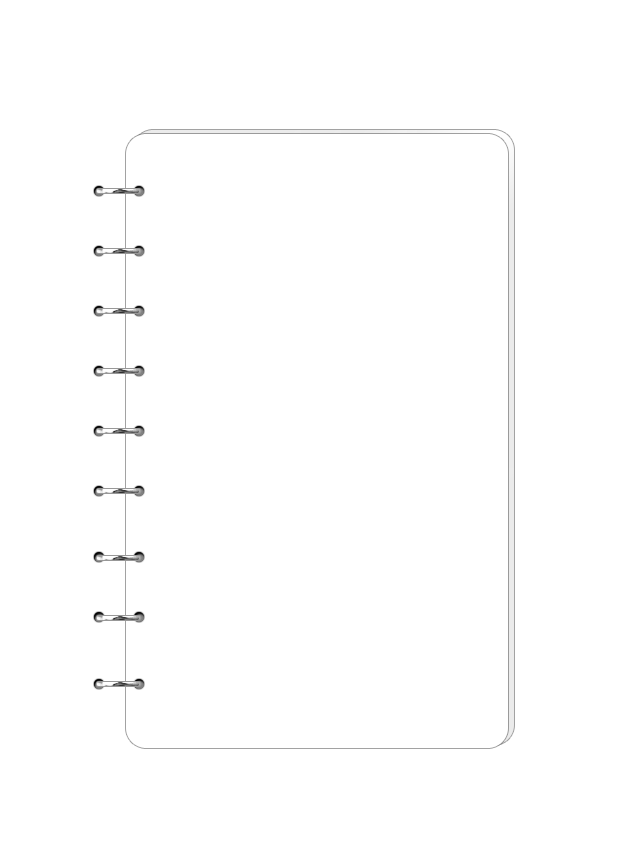 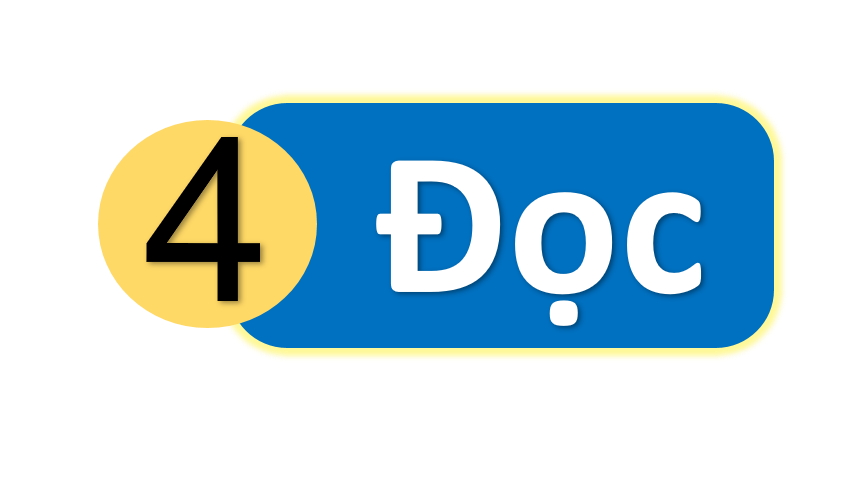 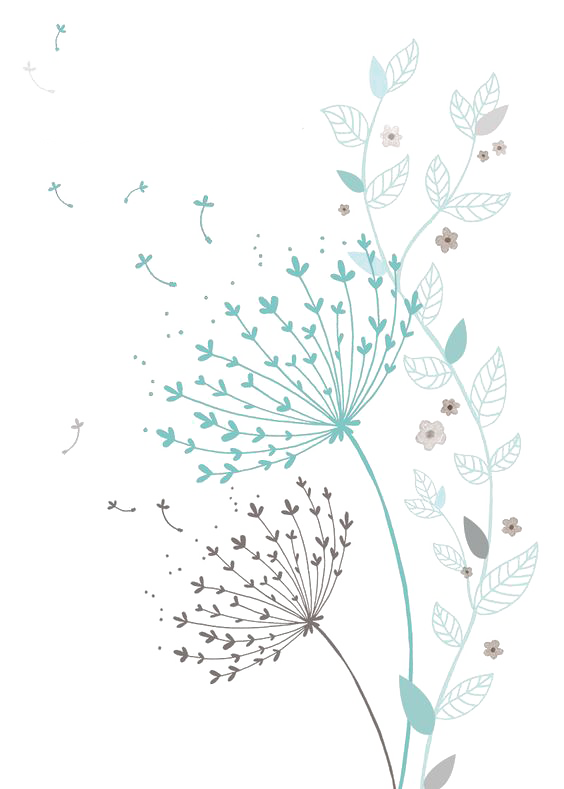 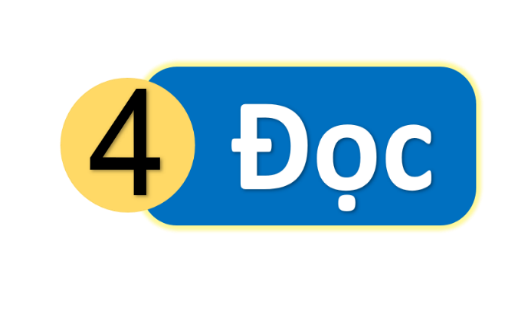 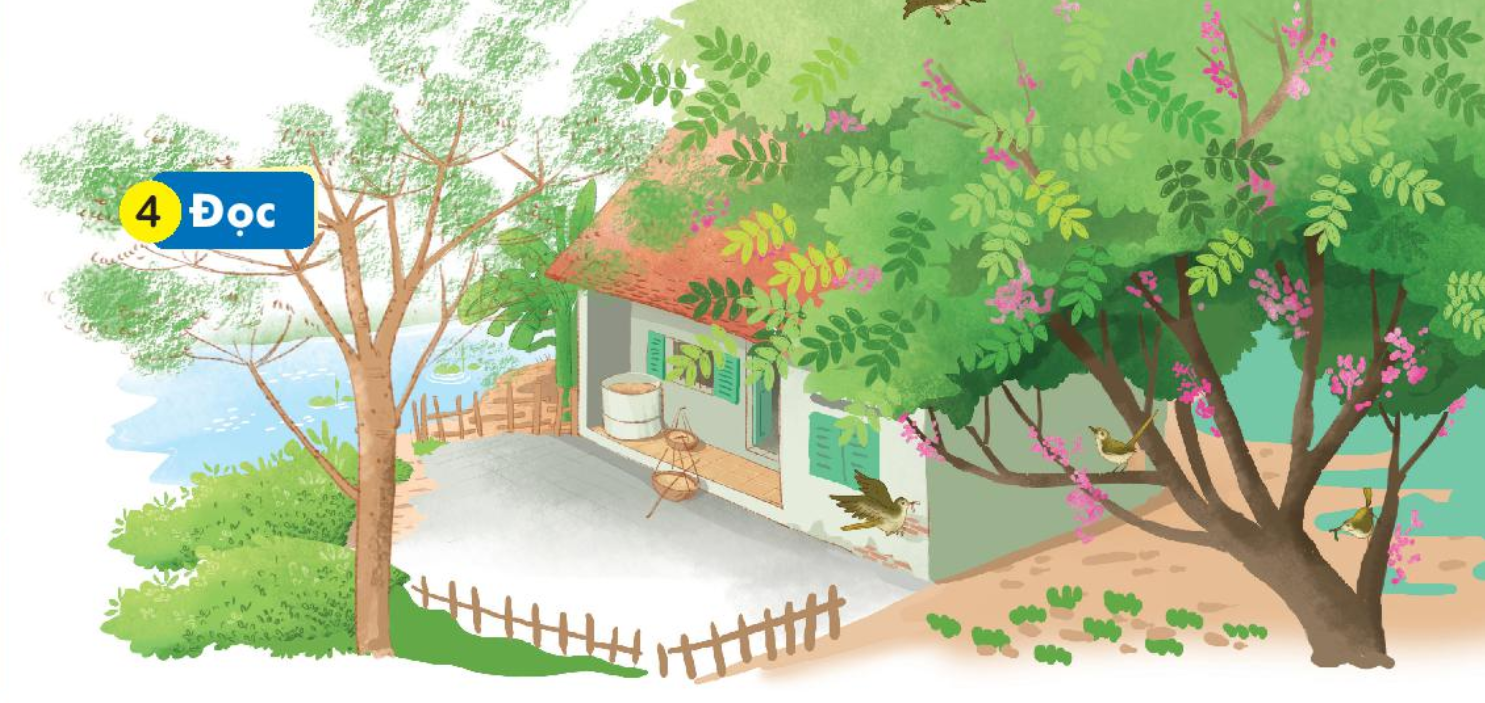 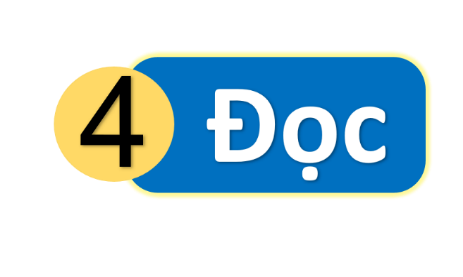 Trong vườn, cây xoan và cây khế đã trổ hoa hàng loạt. Vườn cây ngập tràn sắc tím. Mỗi buổi sáng, khu vườn rộn ràng với những tiếng lích rích của mấy chú chích bông. Chúng thoăn thoắt nhảy từ cành này sang cành khác. Vừa nhảy nhót chúng vừa trêu đùa nhau, vui thật là vui.
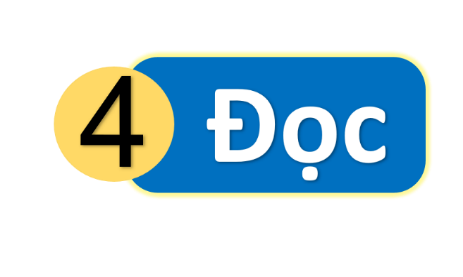 hoa xoan
hoa khế
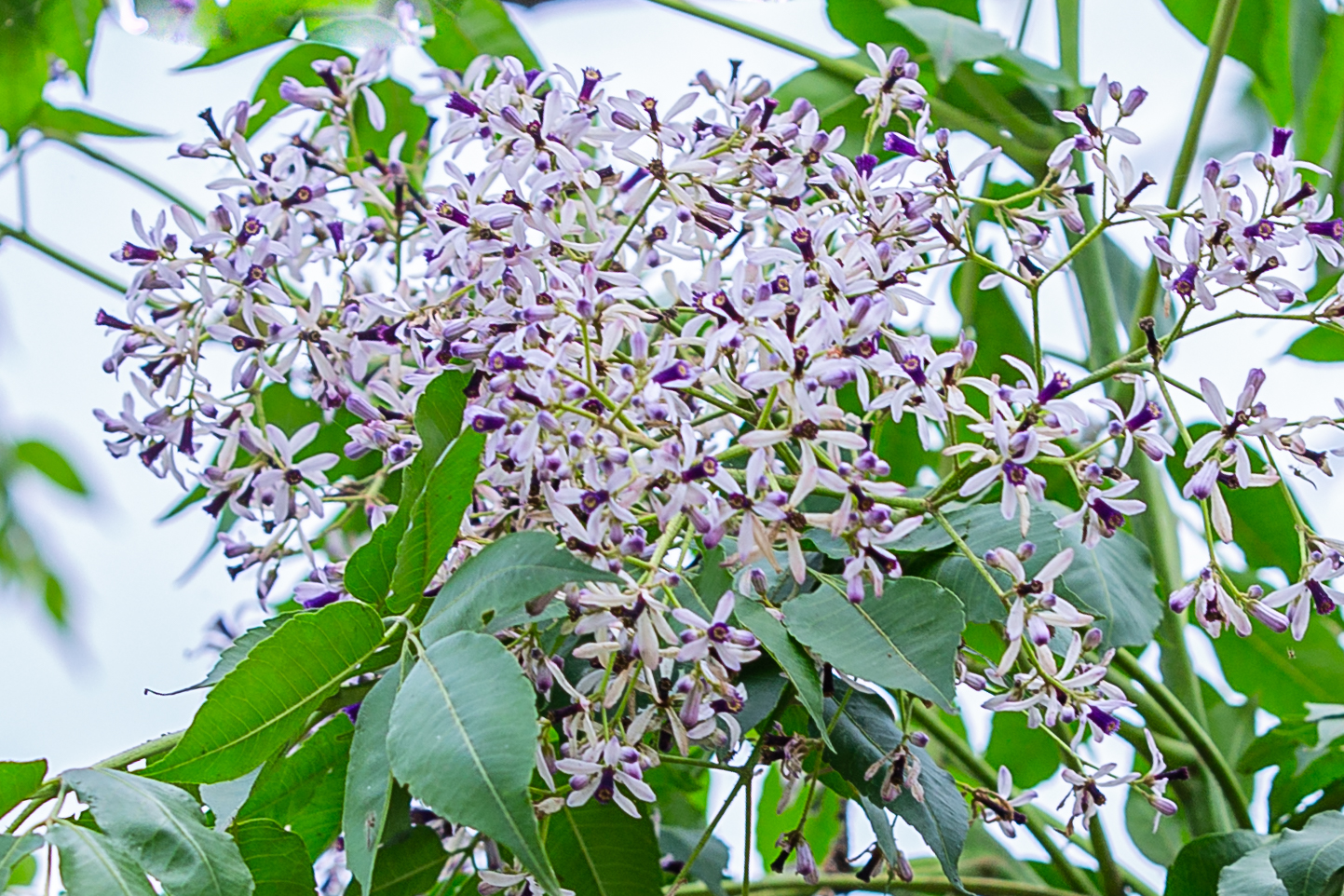 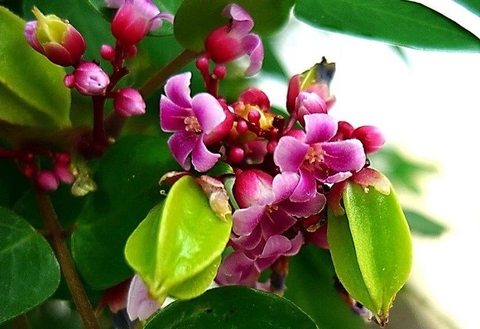 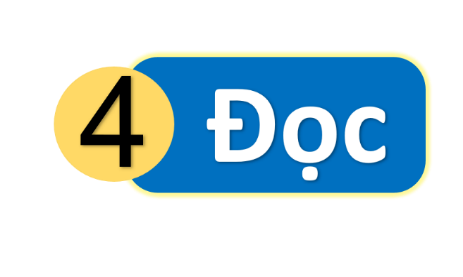 Trong vườn, cây xoan và cây khế đã trổ hoa hàng loạt. Vườn cây ngập tràn sắc tím. Mỗi buổi sáng, khu vườn rộn ràng với những tiếng lích rích của mấy chú chích bông. Chúng thoăn thoắt nhảy từ cành này sang cành khác. Vừa nhảy nhót chúng vừa trêu đùa nhau, vui thật là vui.
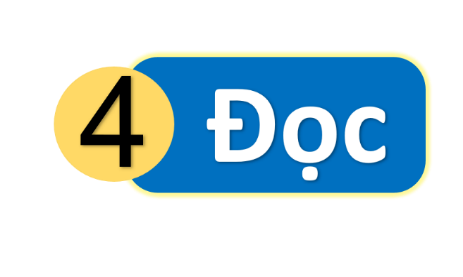 Trong vườn, cây xoan và cây khế đã trổ hoa hàng loạt. Vườn cây ngập tràn sắc tím. Mỗi buổi sáng, khu vườn rộn ràng với những tiếng lích rích của mấy chú chích bông. Chúng thoăn thoắt nhảy từ cành này sang cành khác. Vừa nhảy nhót chúng vừa trêu đùa nhau, vui thật là vui.
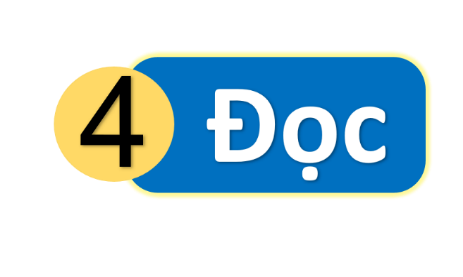 Trong vườn, cây xoan và cây khế đã trổ hoa hàng loạt. Vườn cây ngập tràn sắc tím. Mỗi buổi sáng, khu vườn rộn ràng với những tiếng lích rích của mấy chú chích bông. Chúng thoăn thoắt nhảy từ cành này sang cành khác. Vừa nhảy nhót chúng vừa trêu đùa nhau, vui thật là vui.
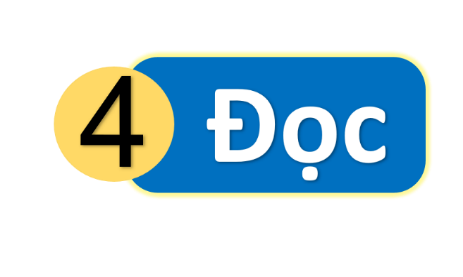 Trong vườn, cây xoan và cây khế đã trổ hoa hàng loạt. Vườn cây ngập tràn sắc tím. Mỗi buổi sáng, khu vườn rộn ràng với những tiếng lích rích của mấy chú chích bông. Chúng thoăn thoắt nhảy từ cành này sang cành khác. Vừa nhảy nhót chúng vừa trêu đùa nhau, vui thật là vui.
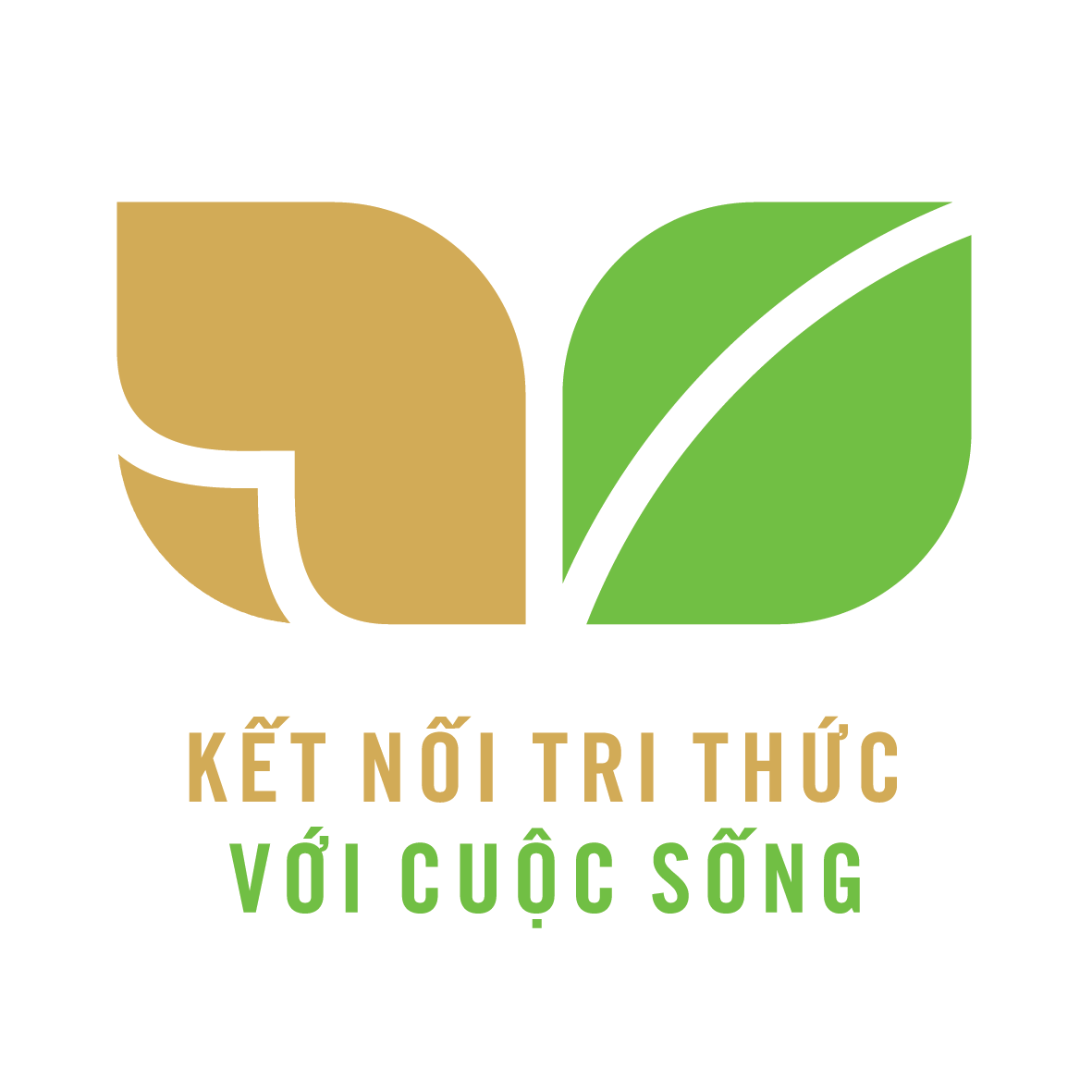 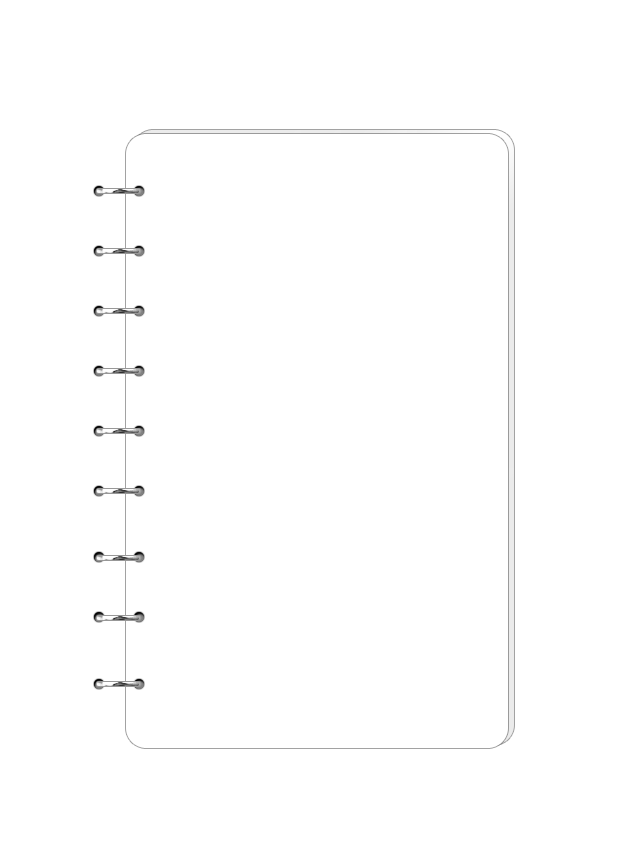 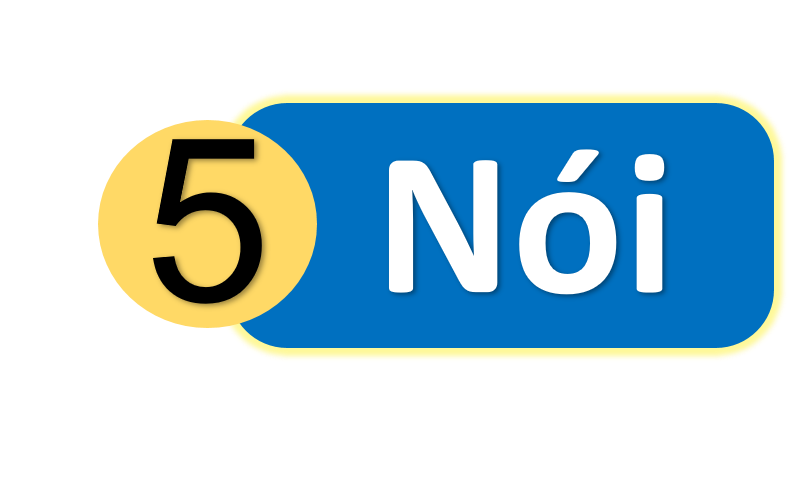 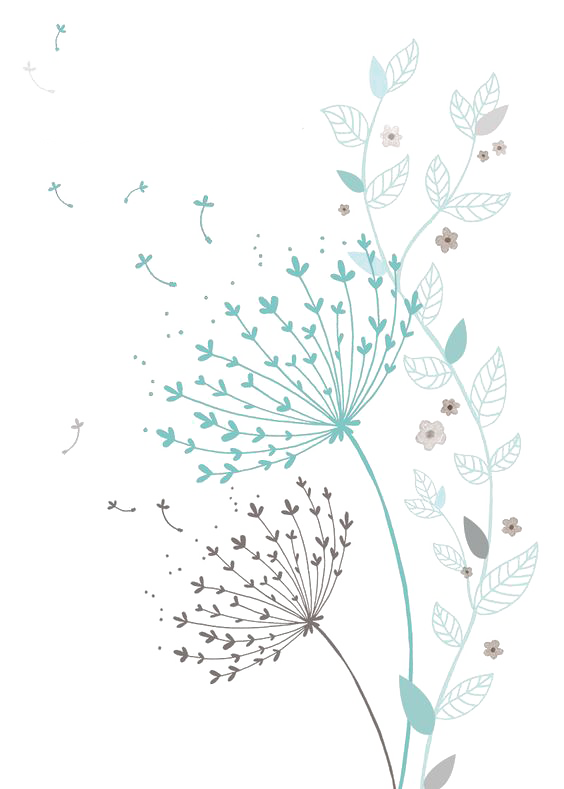 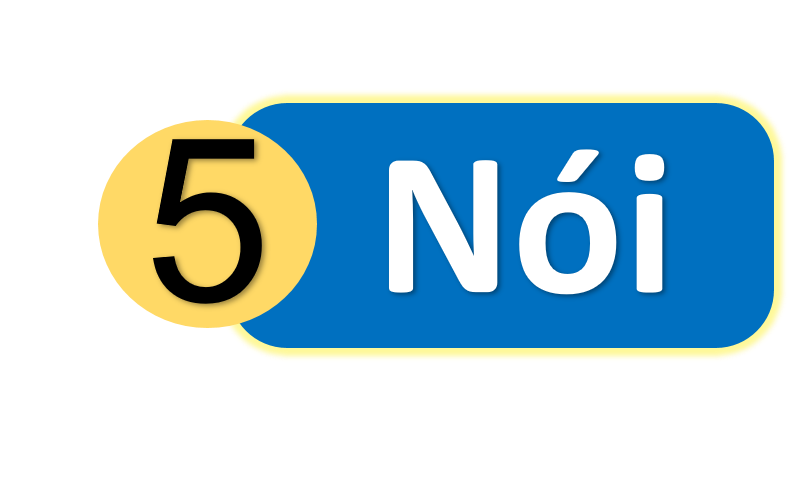 Trồng cây
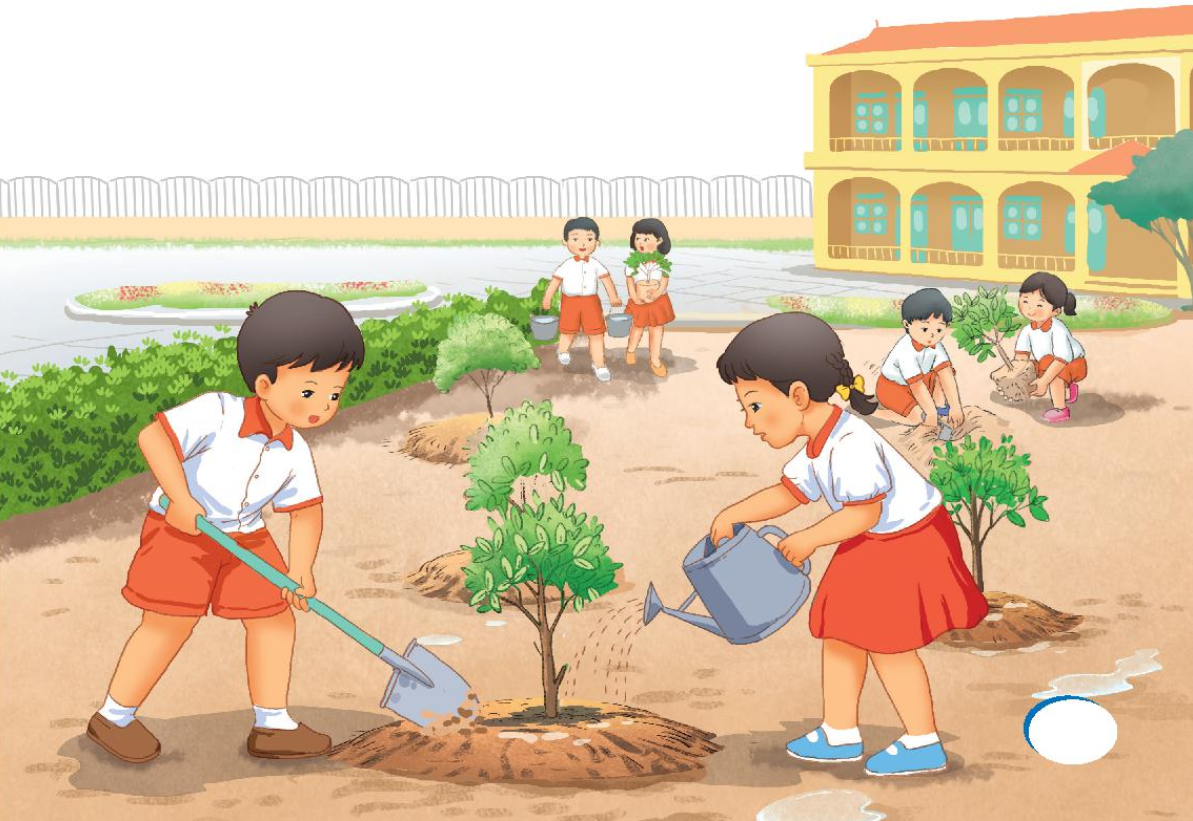 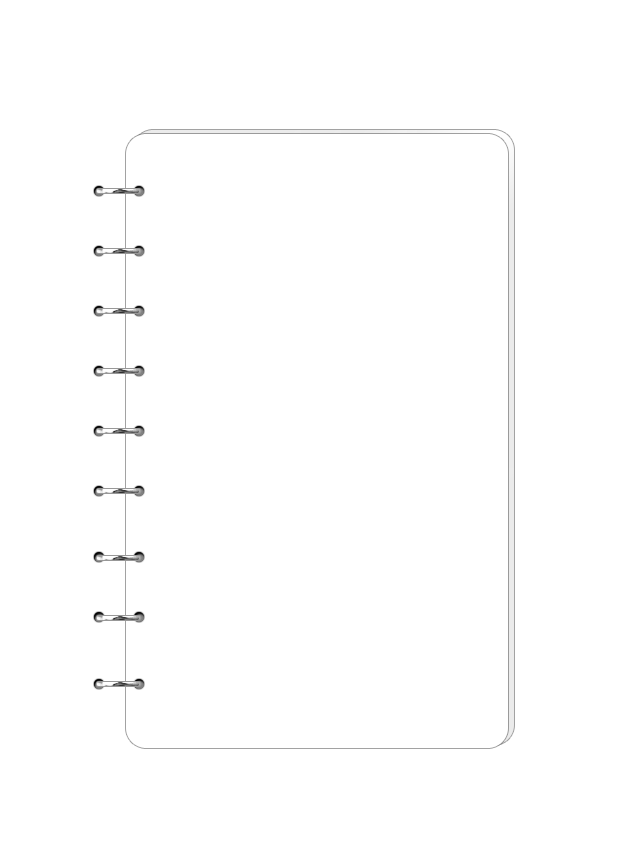 HOẠT ĐỘNG TIẾP NỐI
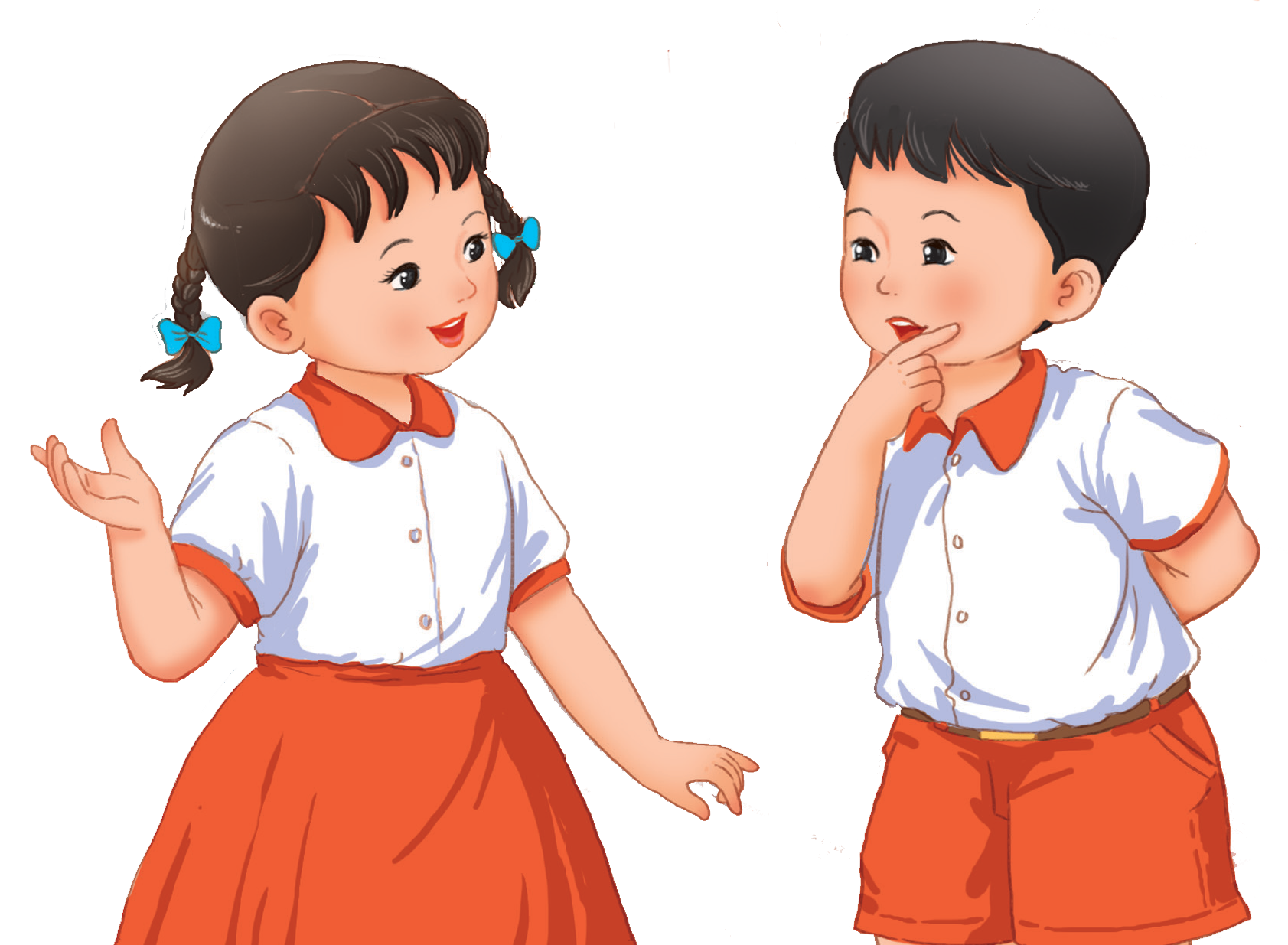